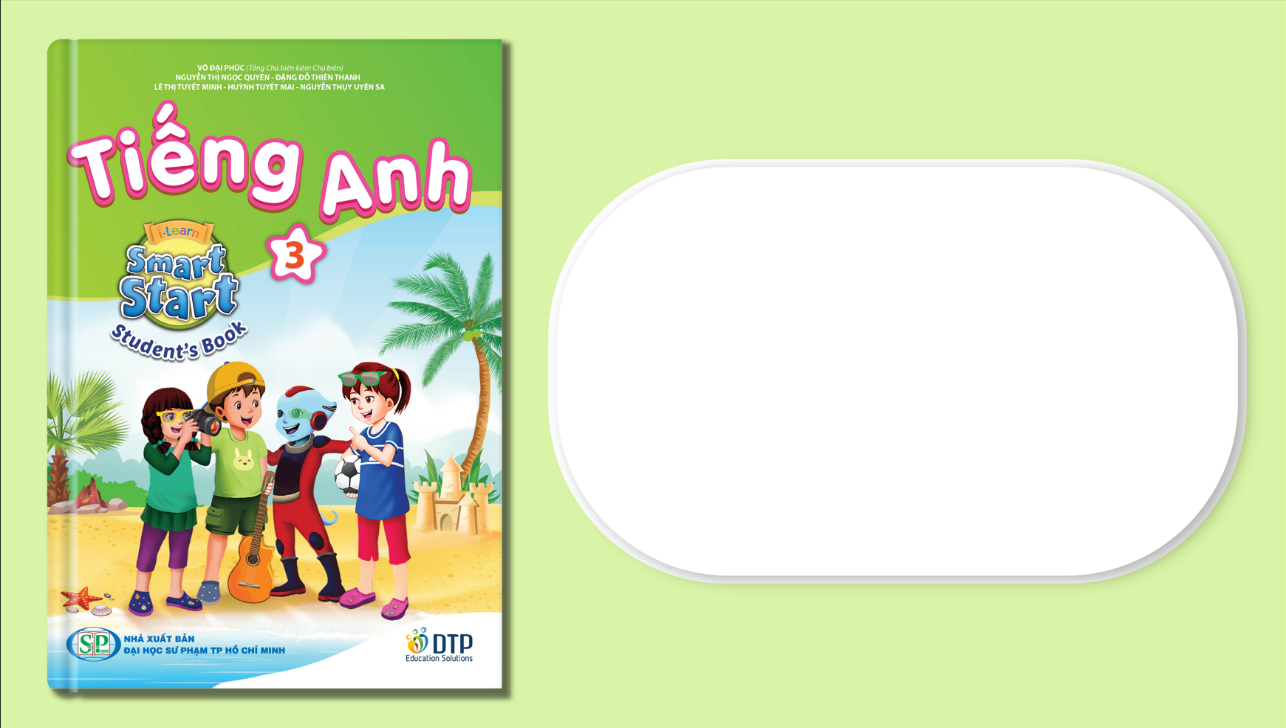 Review 
Units 5-8
Page 124
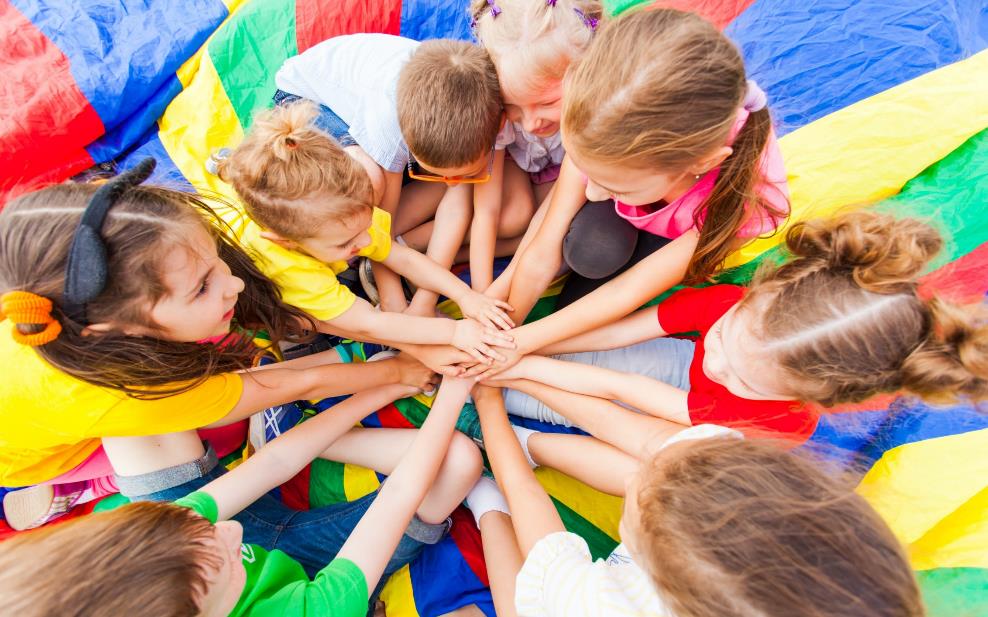 WARM UP
Look and write.
sweatertyhfhsfgchickenqwbnvcwardrobezxsbfriptennisptfgddolllsds
1.________
2.________
3.________
sweater
chicken
wardrobe
4.________
5.________
tennis
doll
KEYS
It’s time to learn …
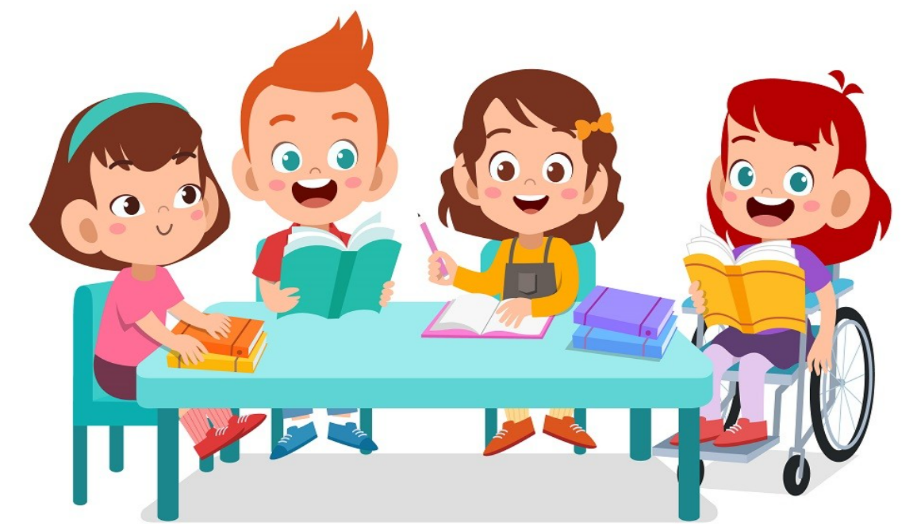 1. Look and write. The first letters are given.
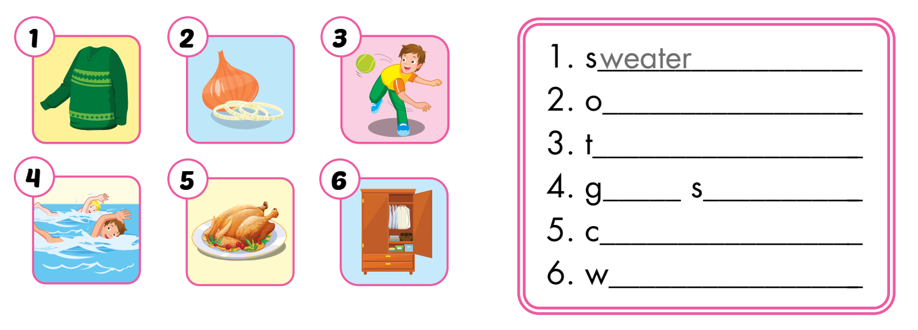 nion
hrowing
wimming
o
hicken
ardrobe
2. Read and circle the odd one out.
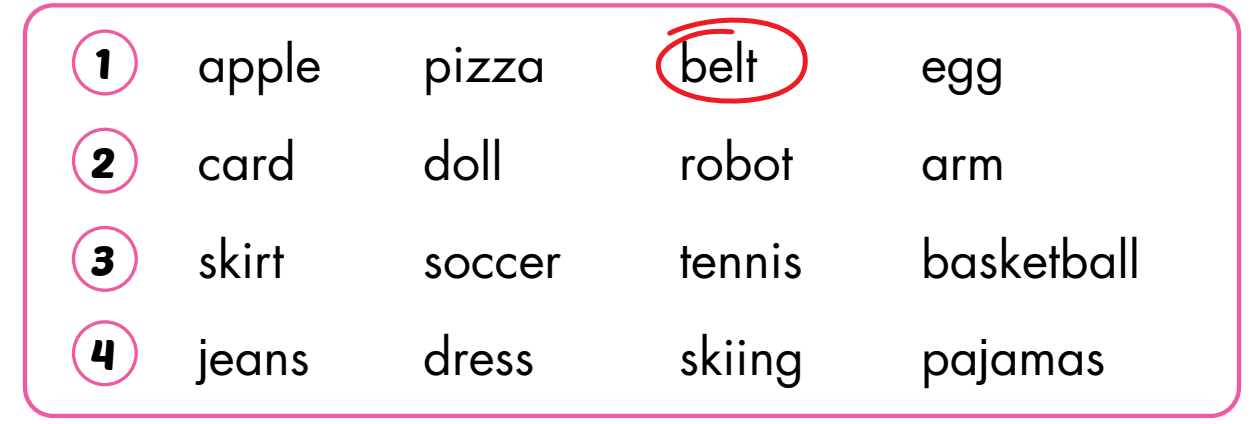 3. Unscramble and write.
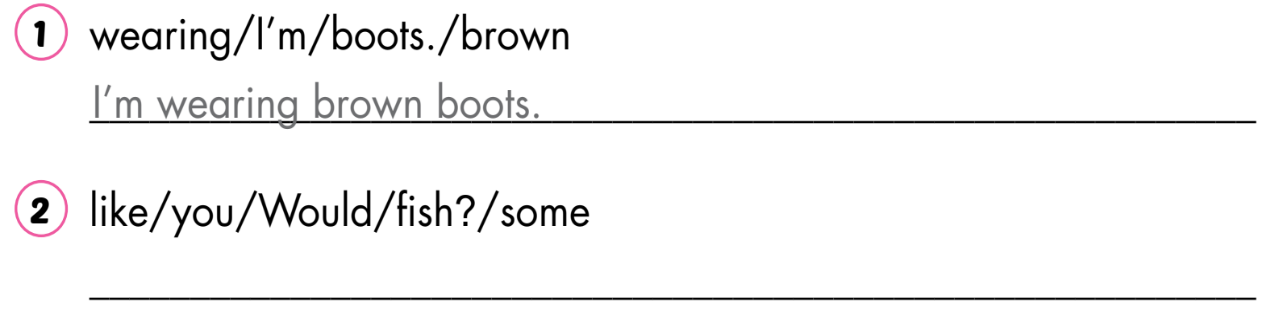 Would you like some fish?
3. Unscramble and write.
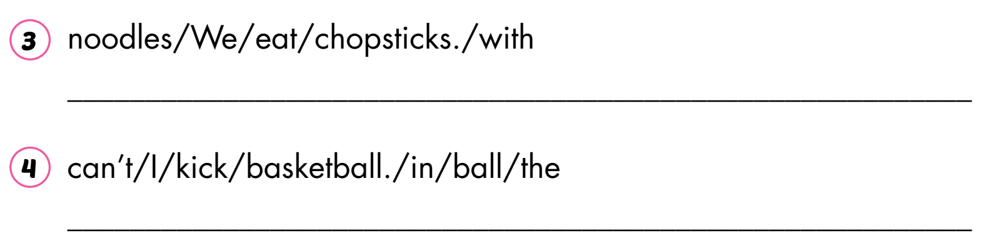 We eat noodles with chopsticks.
I can’t kick the ball in basketball.
A
Look and write.
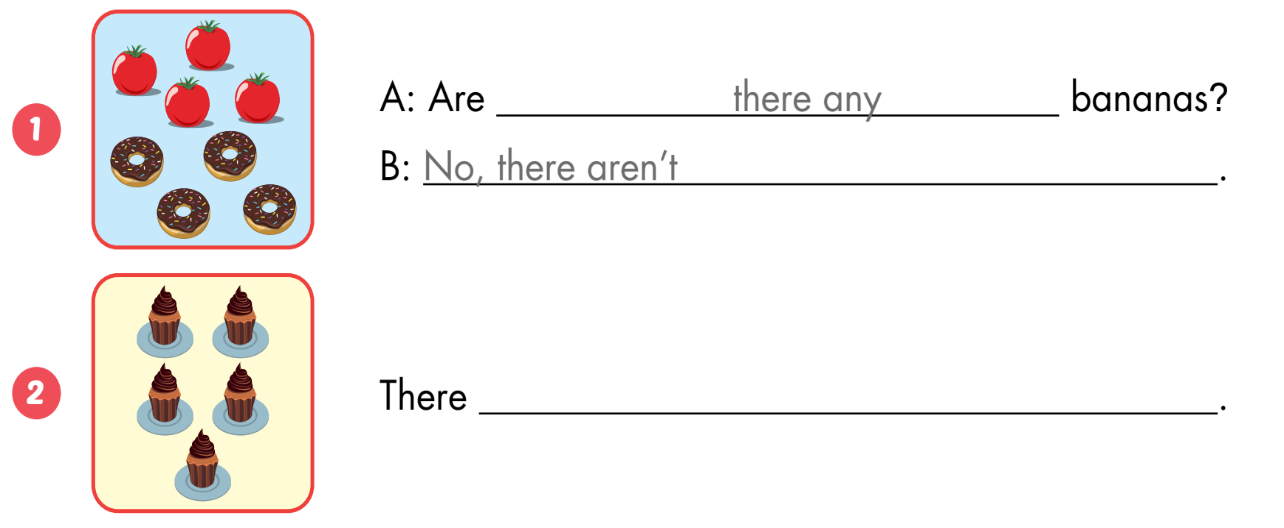 are five cupcakes
A
Look and write.
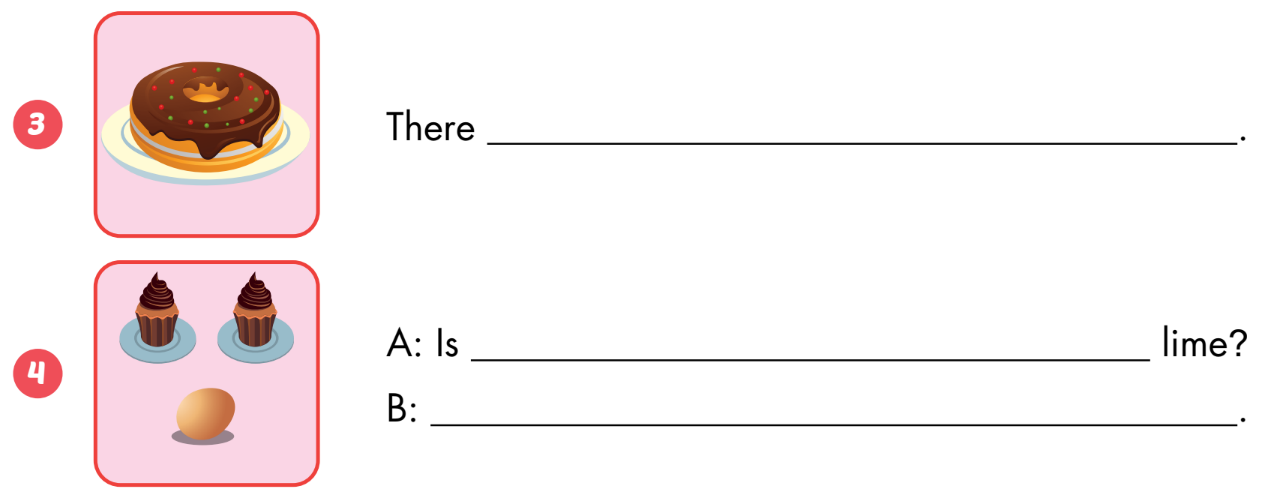 is a donut
there a
No, there isn’t
A
Look and write.
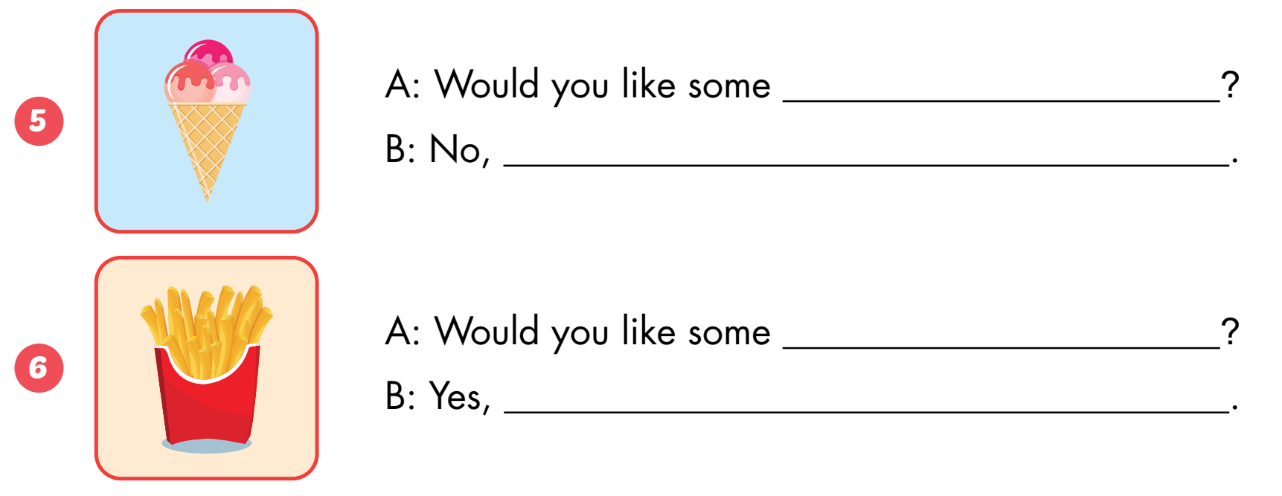 ice cream
thank you
fries
please
1
4
6
1
SPIN
2
5
2
5
4
3
3
6
Next Part
Look and say.
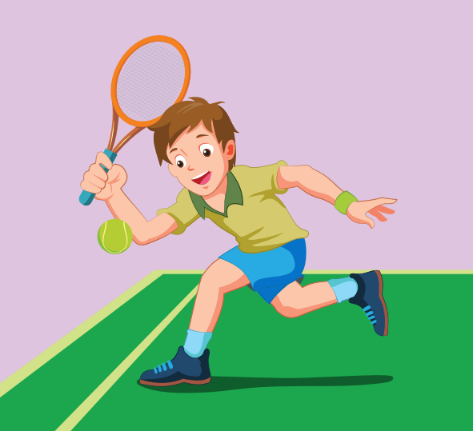 Go back
Look and say.
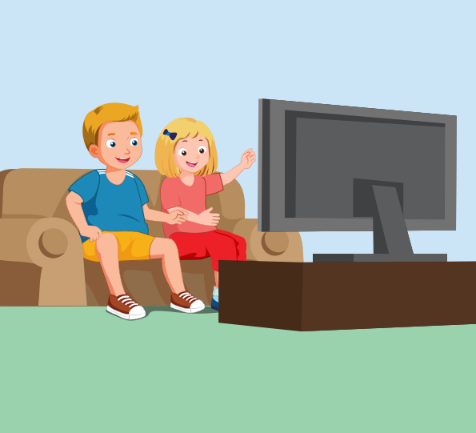 Go back
Look and say.
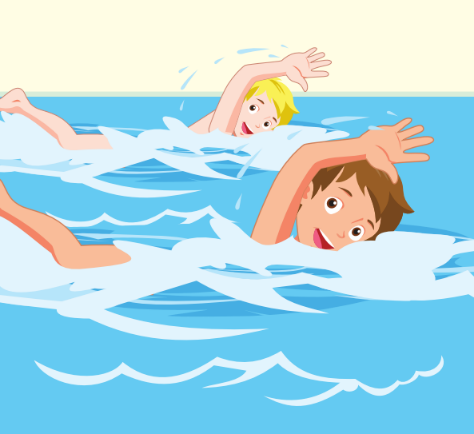 Go back
Look and say.
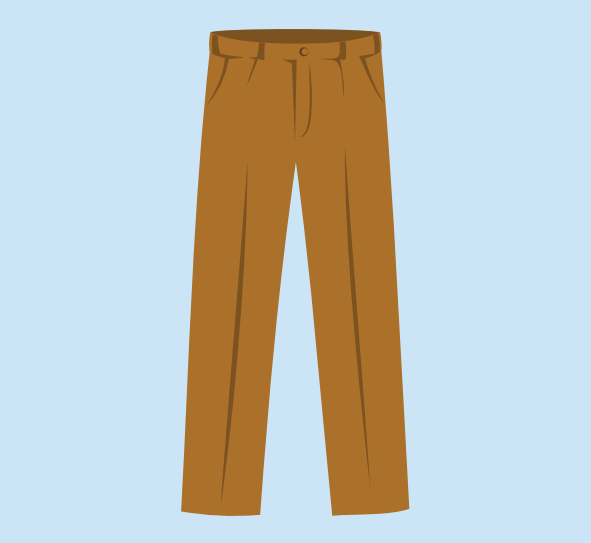 Go back
Look and say.
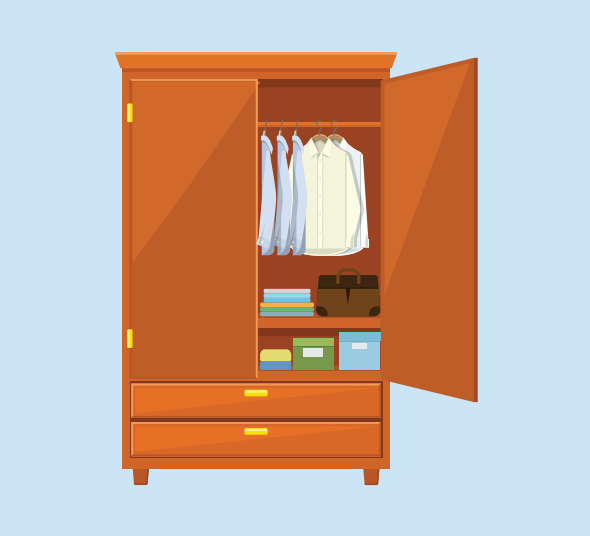 Go back
Look and say.
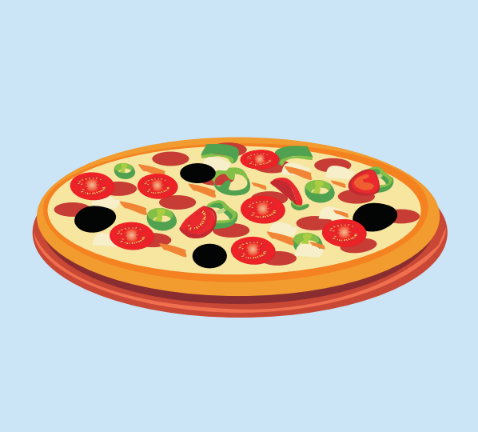 Go back
Today’s lesson
Vocabulary: 
sweater, onion, throw, go swimming, chicken, wardrobe, arm, tennis, pajamas, doll

Structures:
We eat noodles with chopsticks./ I’m wearing brown boots./ Would you like some fish?